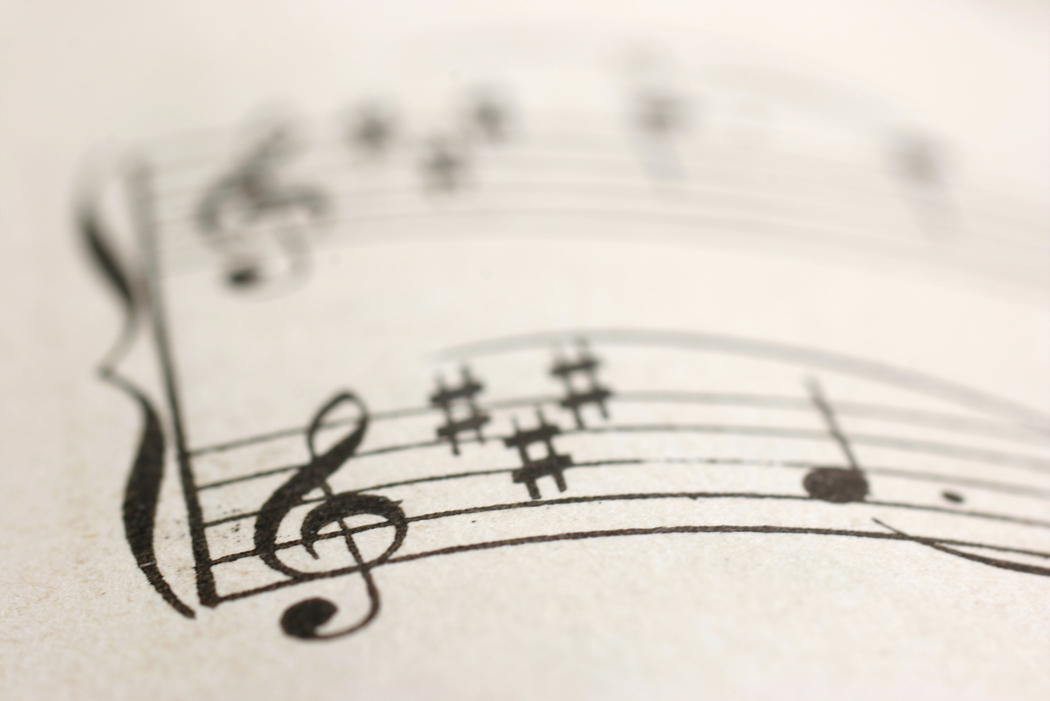 Audacity
Free Music Editing Software
What is Audacity?
Audacity is an audio editor.
It is cross-platform which means it will run on several operating systems including:
Max OS X;
Microsoft Windows; and
GNU/Linux.
By Margaret Lion for K200
What is Audacity? Conti…
It can be downloaded from  http://audacityteam.org/download/.
It is available on STC computers across campus.
Audacity is the software you will use for audio editing in K200.
By Margaret Lion for K200
Audacity & Files Types
Audacity creates files with the .aup extension. You will need to convert your .aup file to .mp3. 
You will use Audacity to convert the file into the .mp3 format.
By Margaret Lion for K200
Audacity Resources
Audacity Websites:
Home Site -http://audacityteam.org/
About - http://audacityteam.org/about/
Download - http://audacityteam.org/download/
Help - http://audacityteam.org/help/
By Margaret Lion for K200